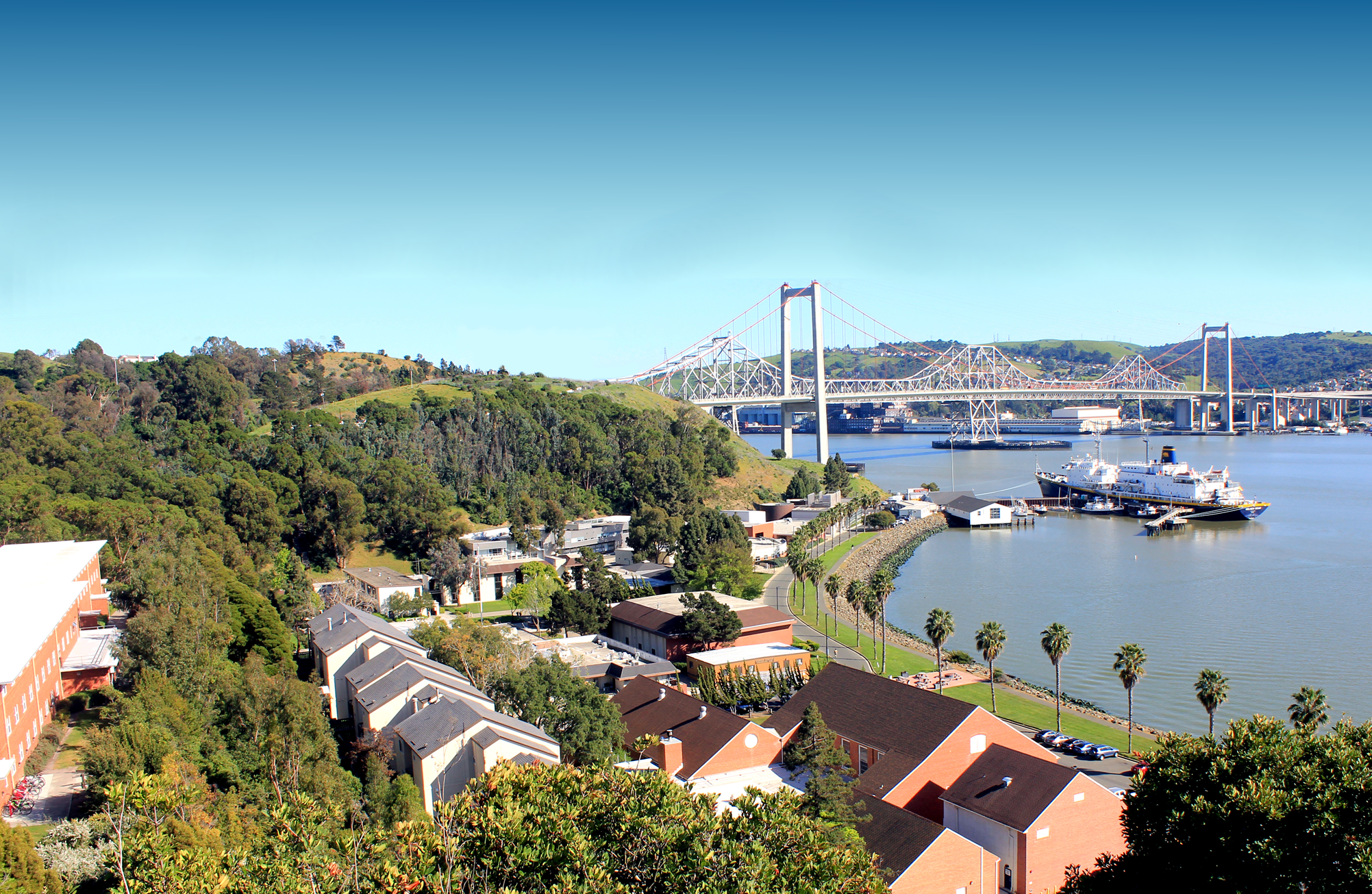 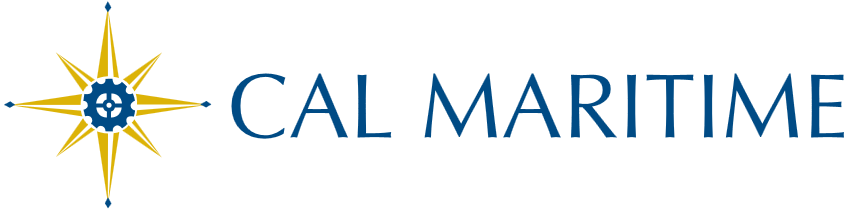 All Things Money 2021
Overview
THE OBJECTIVES TO BE COVERED IN THIS SESSION ARE:

Financial Aid and Cashier's Office Responsibilities
Financial Aid Process
How to Access the Bill and Financial Aid
Maintaining aid eligibility- Satisfactory Academic Progress
The Four Most Important Things to Remember
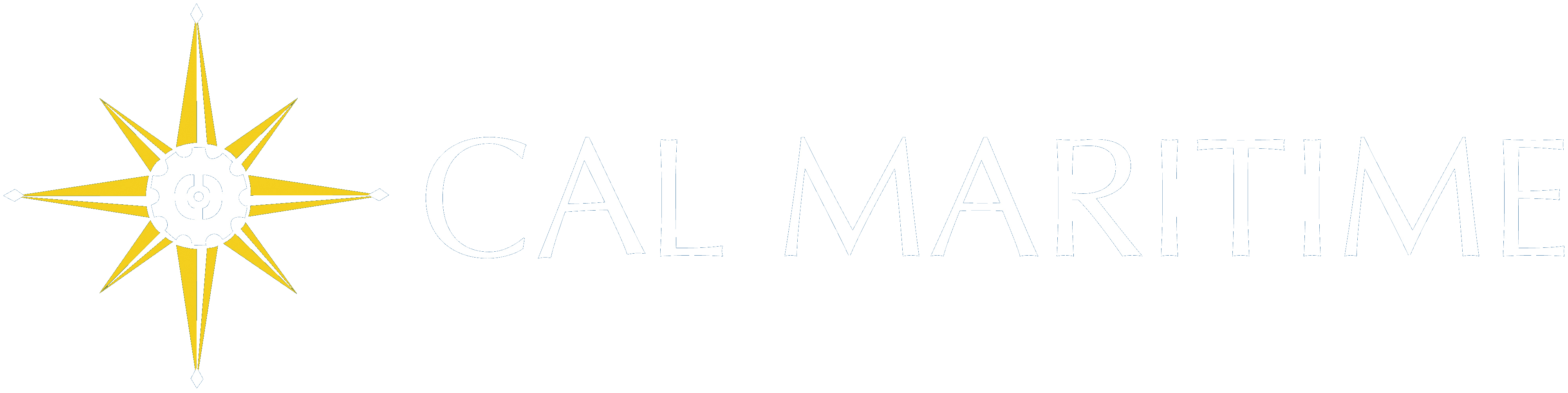 Financial Aid And Cashier's Office Responsibilities
The Financial Aid Office is responsible for determining and awarding aid eligibility such as Grants, Scholarships, Student Loans , Private Educational Loans, and Parent Loans. You can reach them by phone at 707 654-1287 or email them at finaid@csum.edu  Monday through Friday from 8am to 4:30 pm.

The Cashier's Office is responsible for Student Billing each term, Charges to Student Accounts, Refunds, and Tax Information such as the 1098T form. You can reach themby phone at 707 654-1030 Option #6 or email them at StudentAccounts@csum.edu.
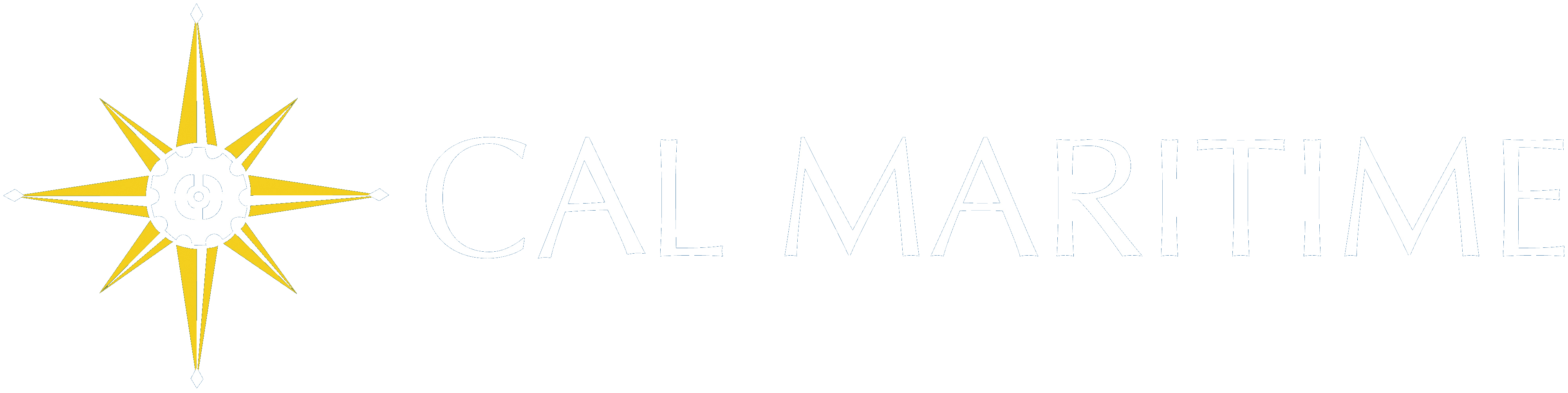 Financial Aid Process
The 2022-23 FAFSA is available October 1, 2021

FAFSA priority deadline = March 2nd
   www.fafsa.gov

Submit Verification documents, if required
Priority document deadline = May 1st

Receive an award package
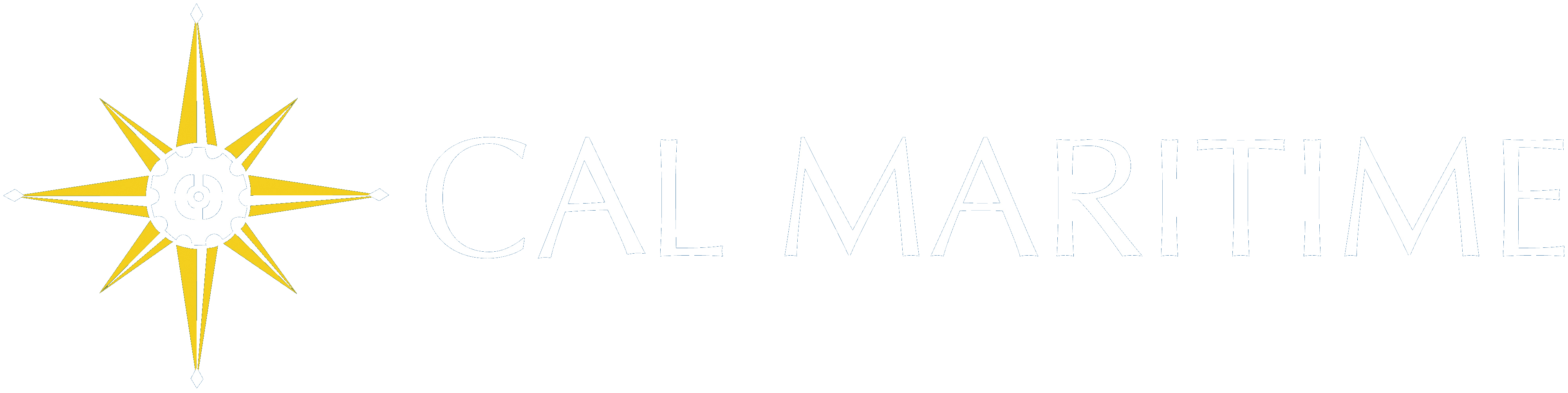 Where to find the Billing and  Financial Aid Information? Logging on to the Student Portal
Cadets will use CSUM email address and password to log on to Student portal
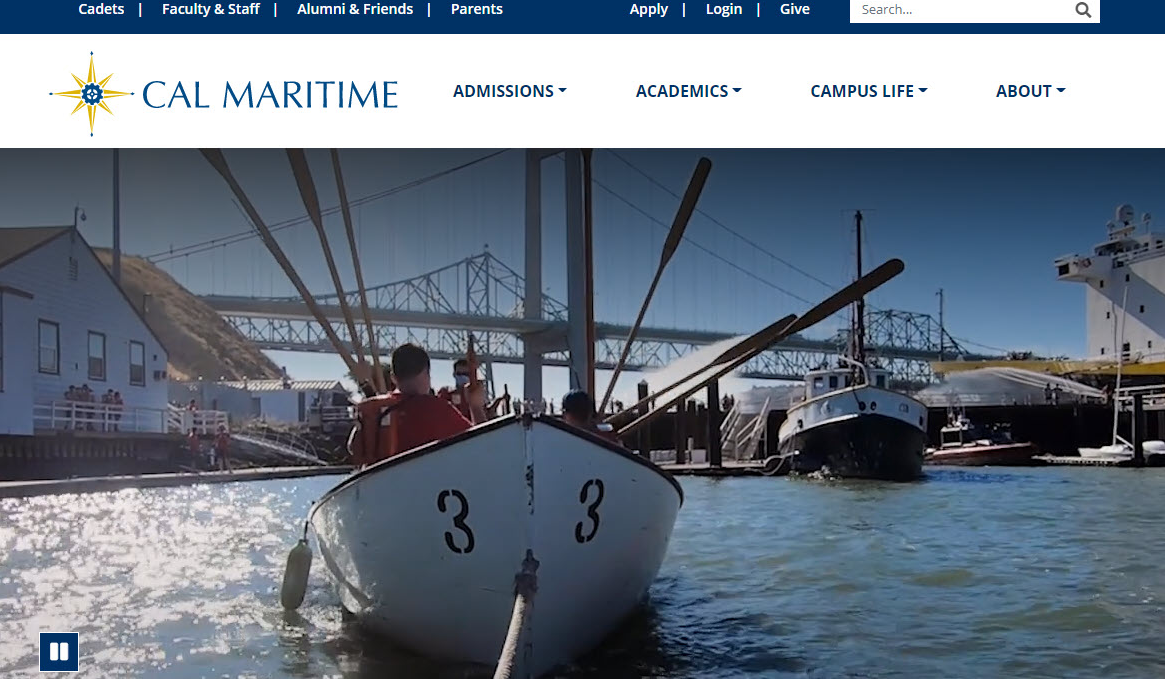 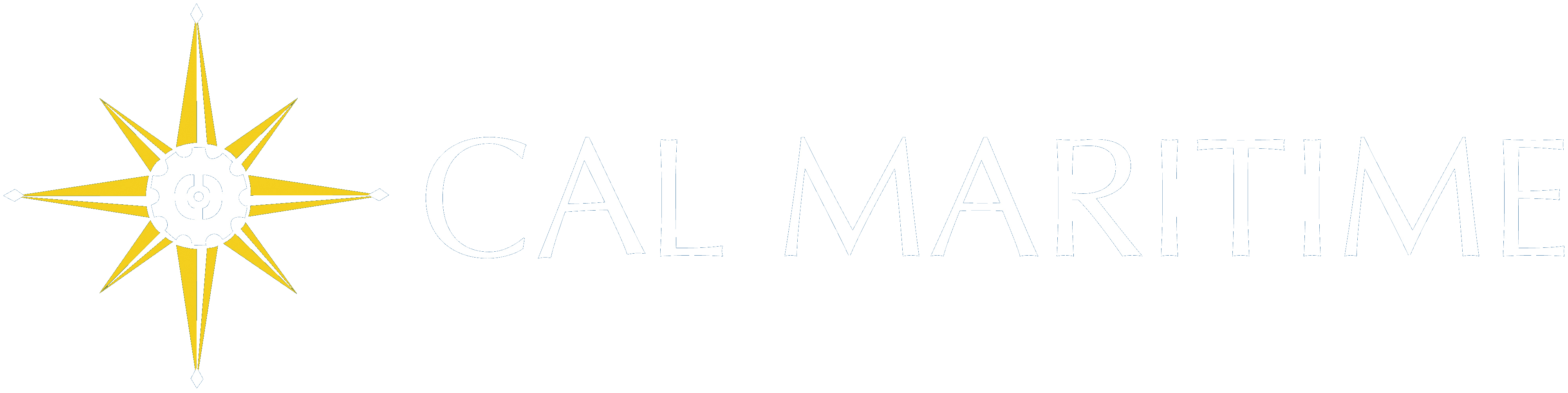 Logging on the PeopleSoft
This takes you to the Portal where you access your account through “PeopleSoft-Student Systems”
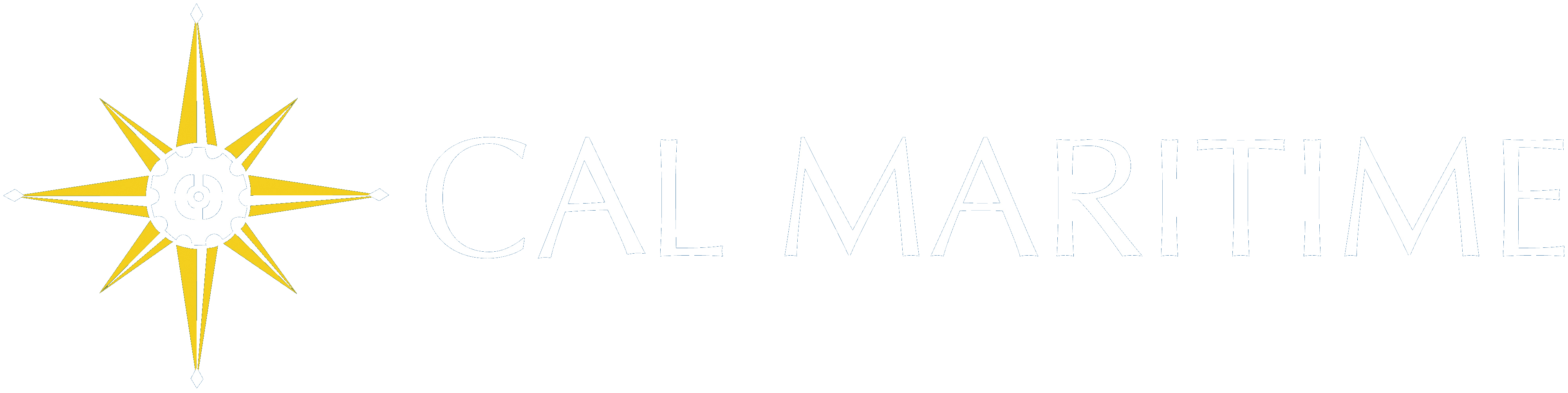 The “To Do” List
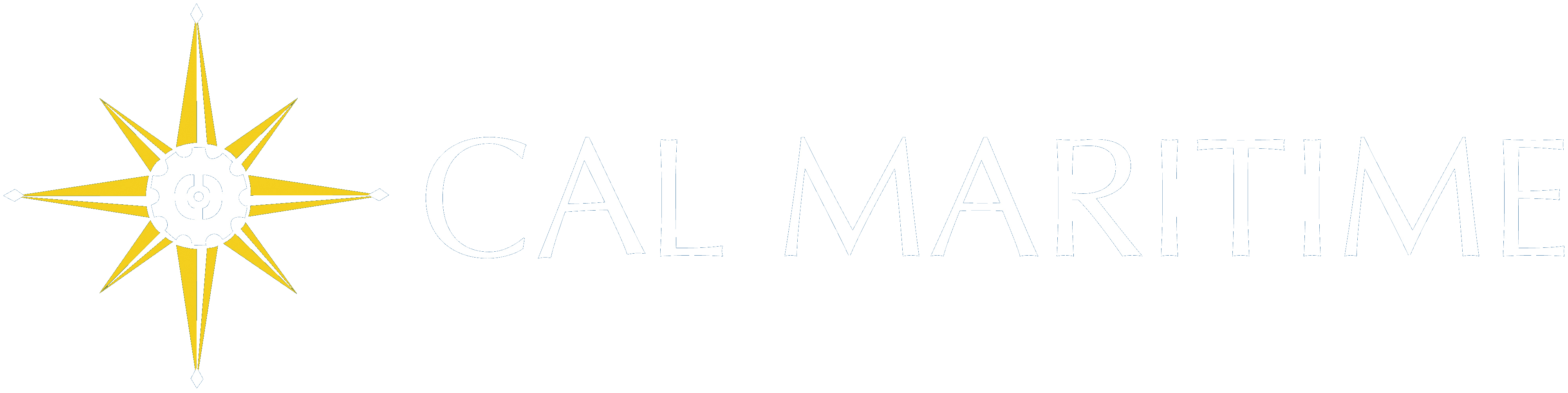 Where To See Your Bill and Financial Aid
“Account Inquiry” takes you to see a summary of your bill.

“View Financial Aid” takes you to your financial aid.

“Account Activity” takes you to see  details of your charges.
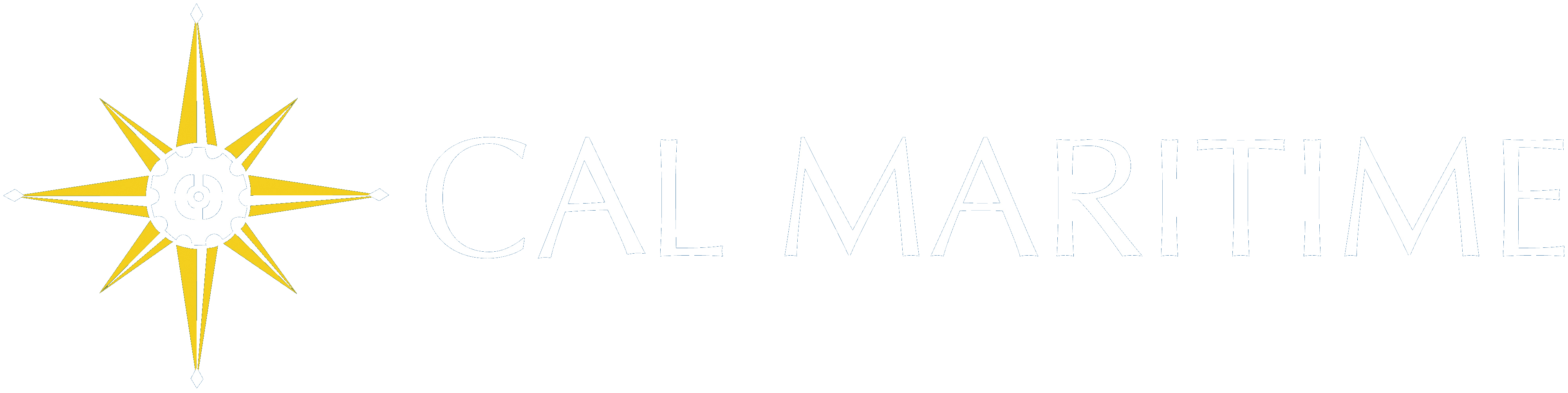 Cal Maritime Foundation Scholarships
Cadets can apply for Cal Maritime Foundation Scholarships in mid-December. We will announce when the process is available by email. The deadline to apply is January 26. 
 DO NOT WAIT UNTIL THE LAST DAY!!!!!
Criteria is based on GPA, merit/demerits, good standing in the Corp of Cadets, Community Service and a well written essay. Cadets will be notified in March. Thank You Letters are required in order to receive the scholarship.
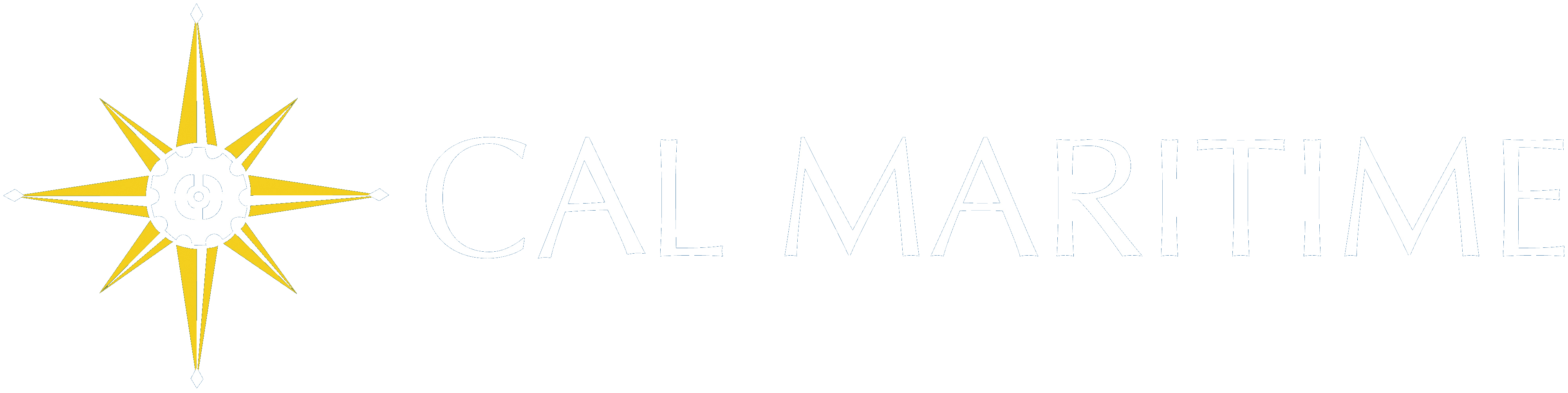 You can find other scholarships at our Financial Aid              webpage: https://www.csum.edu/financial-aid         Outside Scholarships
https://www.csum.edu/web/financial-aid/scholarships/outside-scholarships

Maritime Scholarships
https://www.csum.edu/web/financial-aid/other-resources
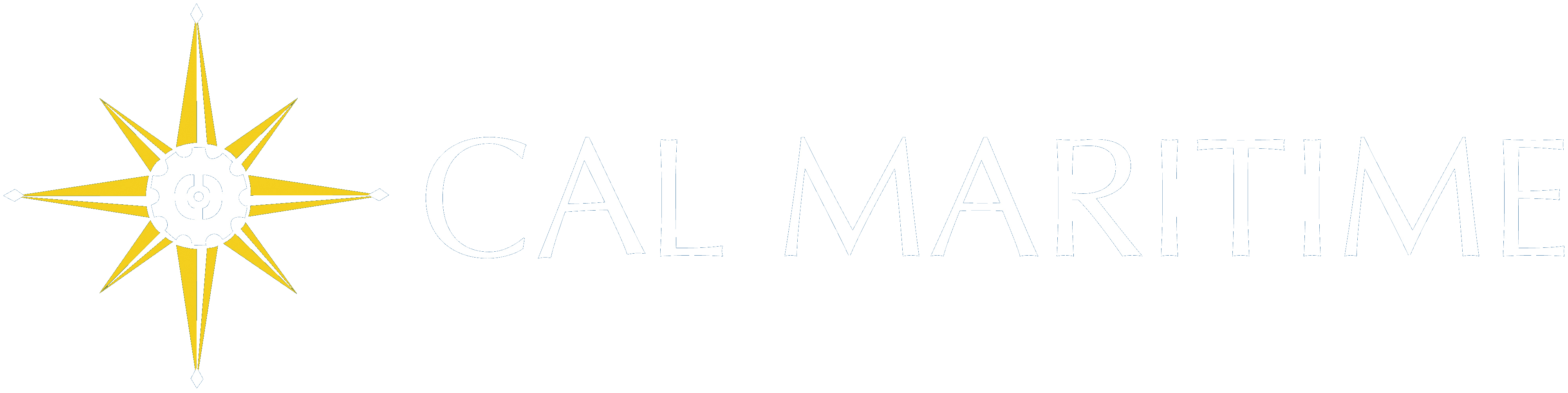 Maintaining Aid EligibilitySatisfactory Academic Progress (SAP)
To maintain eligibility for any type of financial aid cadets must meet two criteria:
	1.Maintain a cumulative GPA of 2.0 (C average) or better and:
	2. Make progress within a reasonable time frame- complete within 150% of            	the published length of time required to complete the program (this varies 	based on major).
Cadets’ academic transcripts are reviewed at the end of each Spring term. If SAP criteria is not met the cadet is placed on Financial Aid Probation.  Cadets can appeal for an exception and, if granted, they will receive aid for one more (Fall) term. The cadet must make up required units and/or raise cumulative GPA to a 2.0 or better. They can use the summer term to help achieve this. If this is not achieved by the end of the Fall term they will lose aid eligible for future terms and there is no appeal.
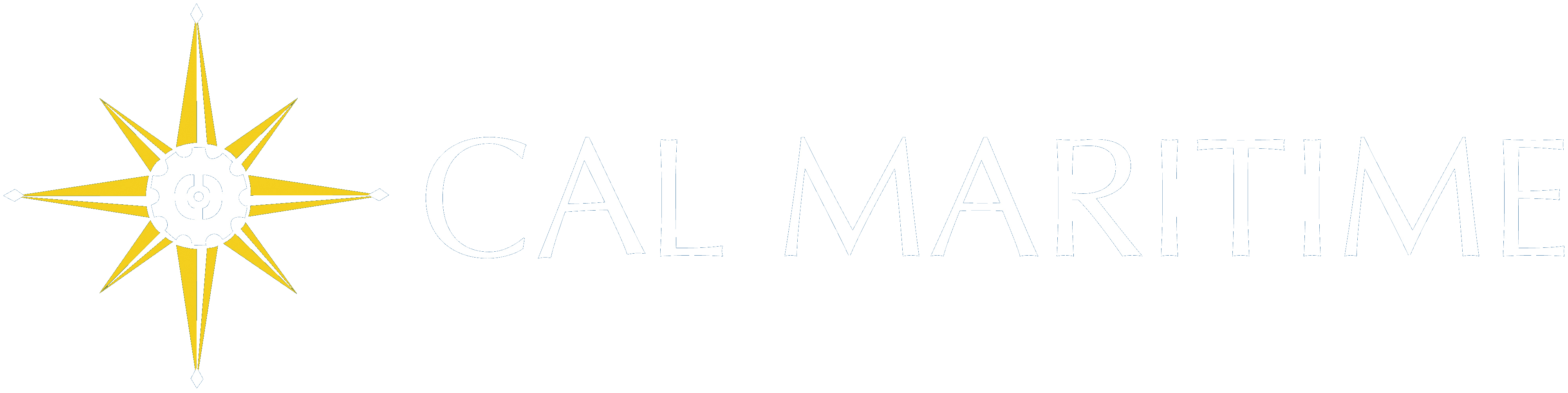 The Four Most Important Things To Remember:
You must apply for need based aid every year by completing the FAFSA by the  March 2 deadline. No FASFA, no aid.You should check your PeopleSoft account weekly to make sure your  “To Do” list is complete and that your balance is paid in full. An unpaid balance will result in a Registration Hold for the next term.You should check your Cal Maritime email regularly or forward the email to your personal email account. Our CSUM email is the official means of communication. If  you feel the need to withdrawal from classes and have financial aid, you should see a Financial Aid counselor before doing anything to see the financial impact of the withdrawal.
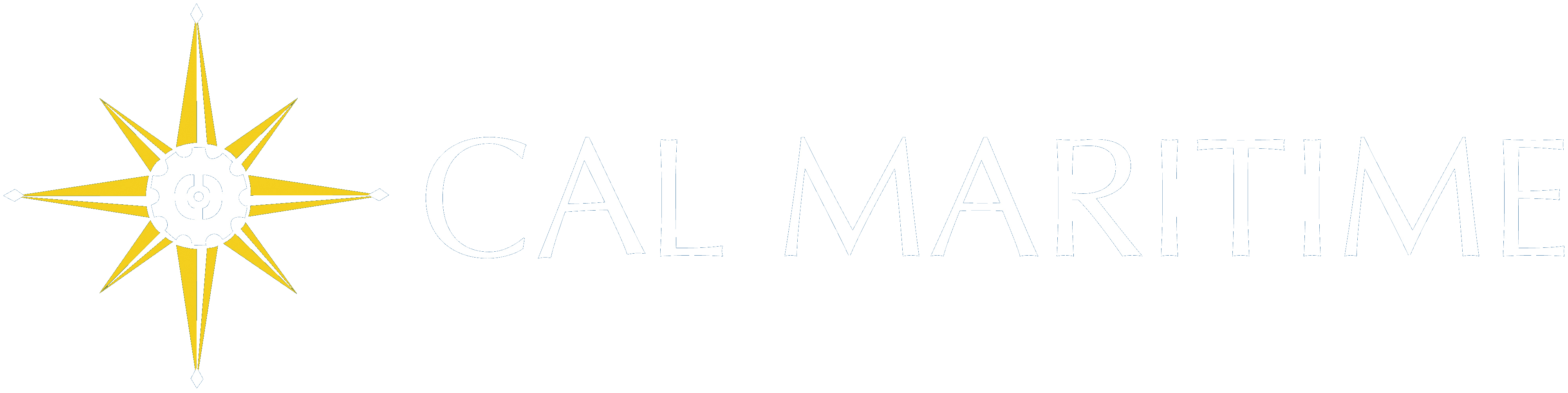 All Things Money
QUESTIONS???
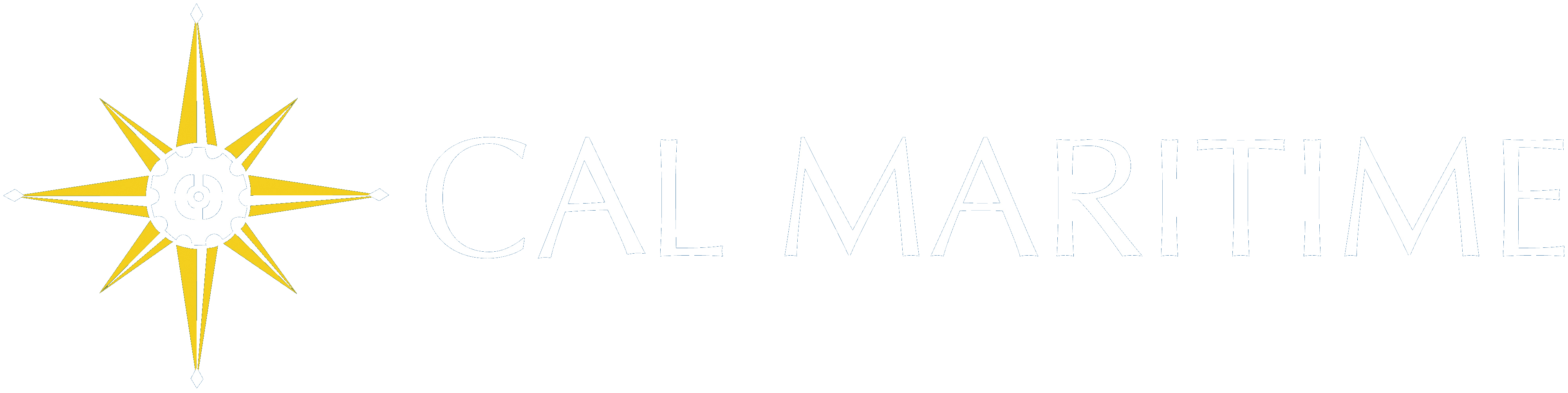